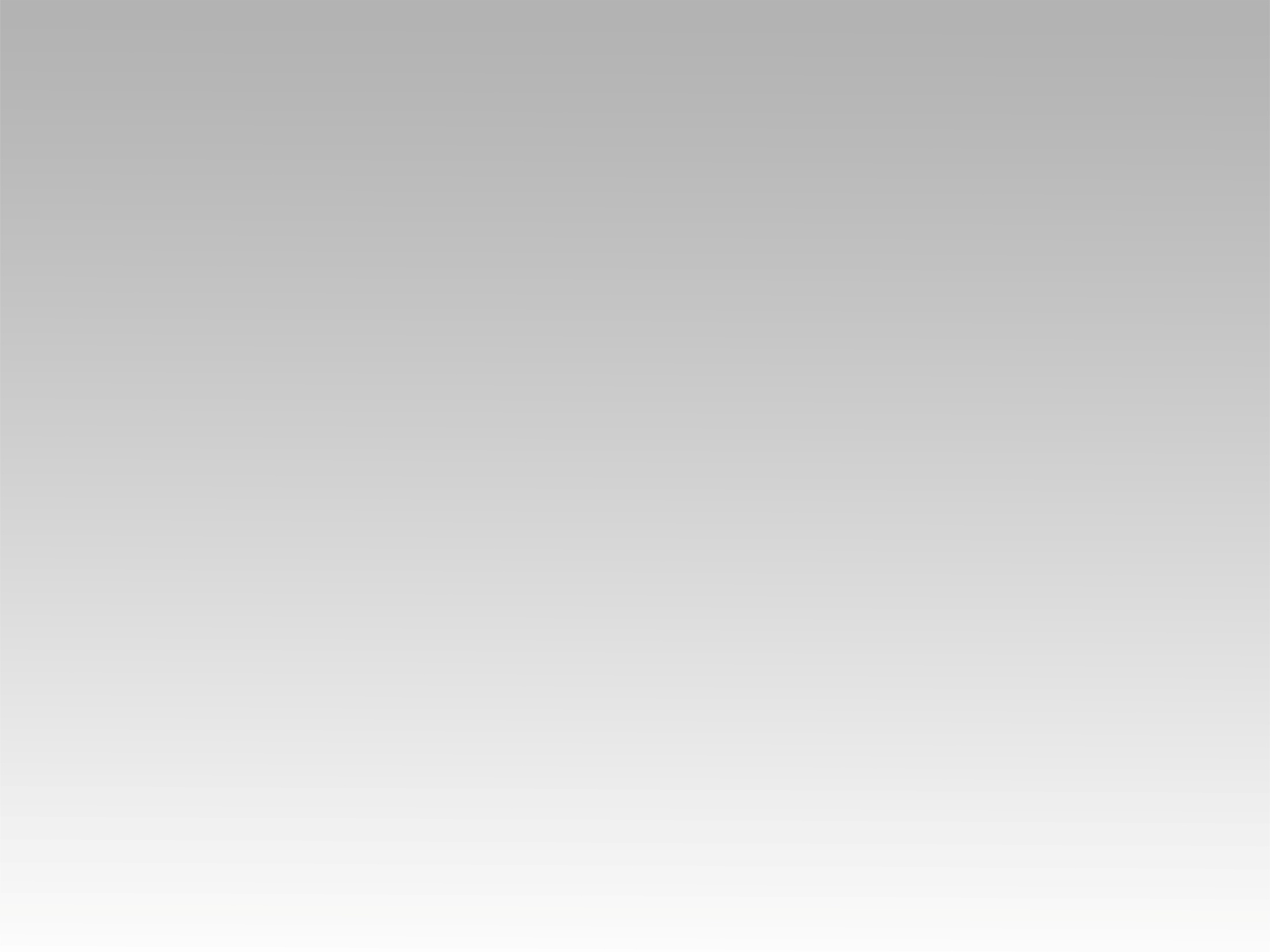 تـرنيــمة
علمني يا رب كيف اعيش
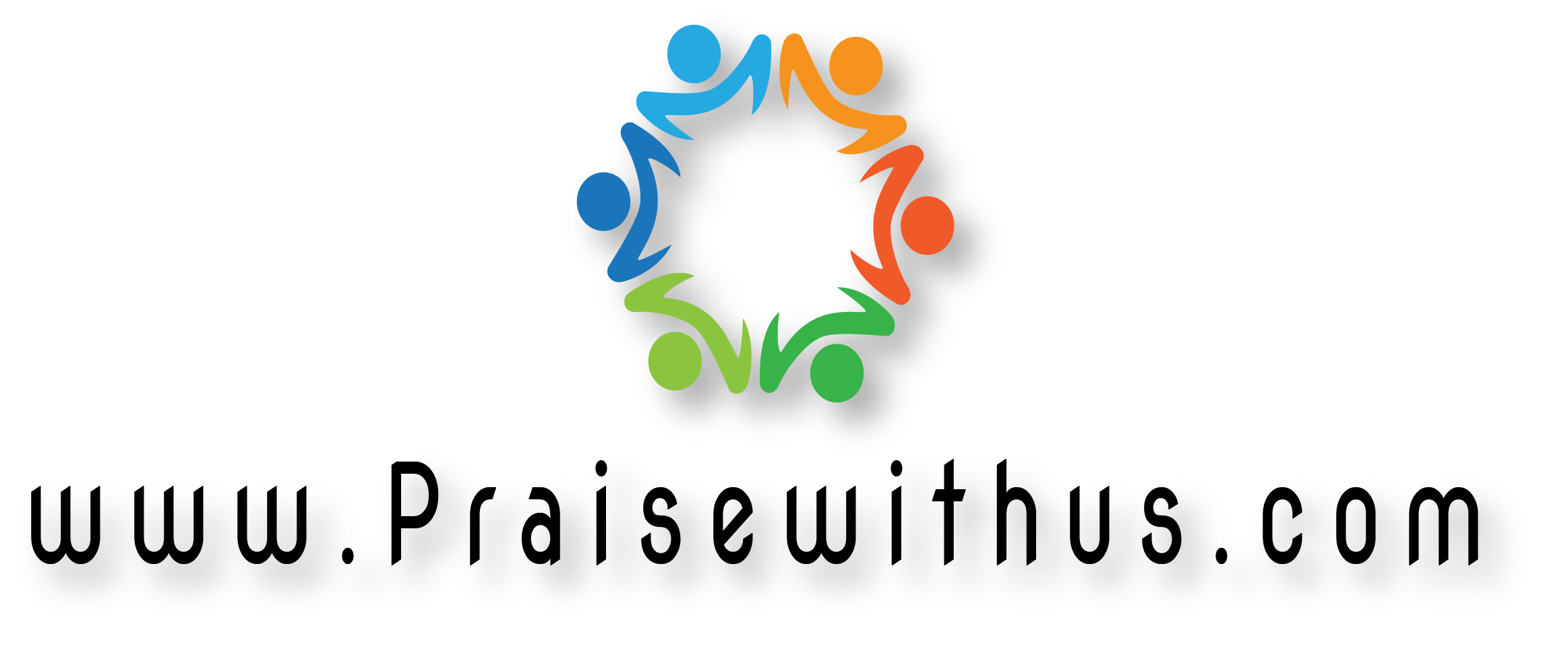 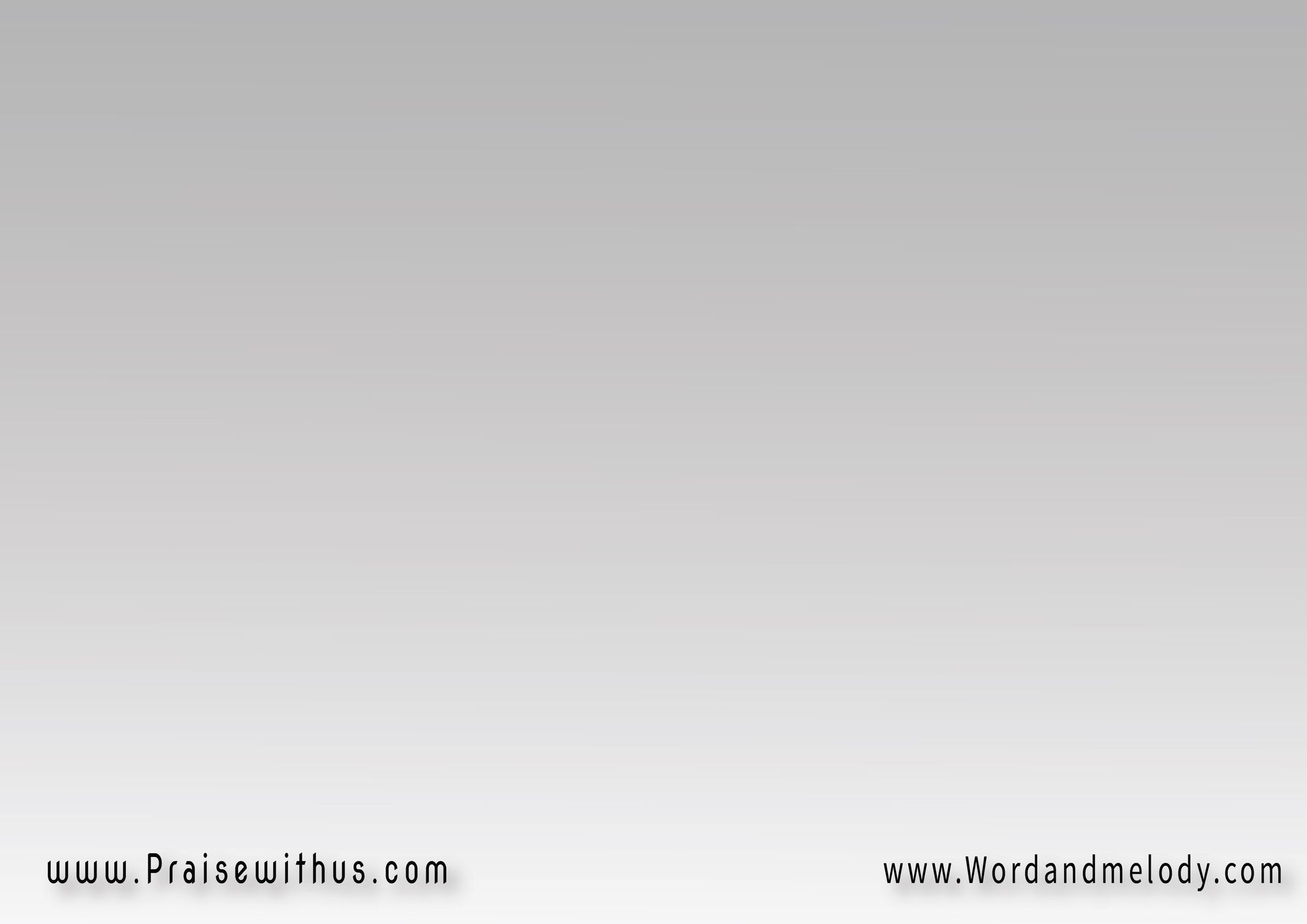 1- عَلِّمني يا رَبُّ كيفَ أعيشُ لك وَفِيَّاً طولَ الحَيَاةيَشدُو لِسَاني نهَارَاً وَلَيْلاً شُكرَاً وَحَمدَاً لِلإلَهعَلِّمني يا رَبُّ كيفَ أحيَا دَوْمَاً أمِيناً إلى المَمَاتفَليسَ شَيءٌ يَستَحِقُّ أن أُخزِيَ مَن لأجليَ مَات
aallemni ya rabbo kayfa aaeesho laka wafian tol alhayahyashdo lesani naharan wa laylan shokran wa hamdan lel elahaallemni ya rabbo kayfa ahia dawman ameenan ela almamatfa laysa shayaon yastaheqqo an okhzia man le ajlia matLord, teach me to live faithful to You all my life
 thanking you day and night. Nothing can make me
 disappoint You, Who died for me.
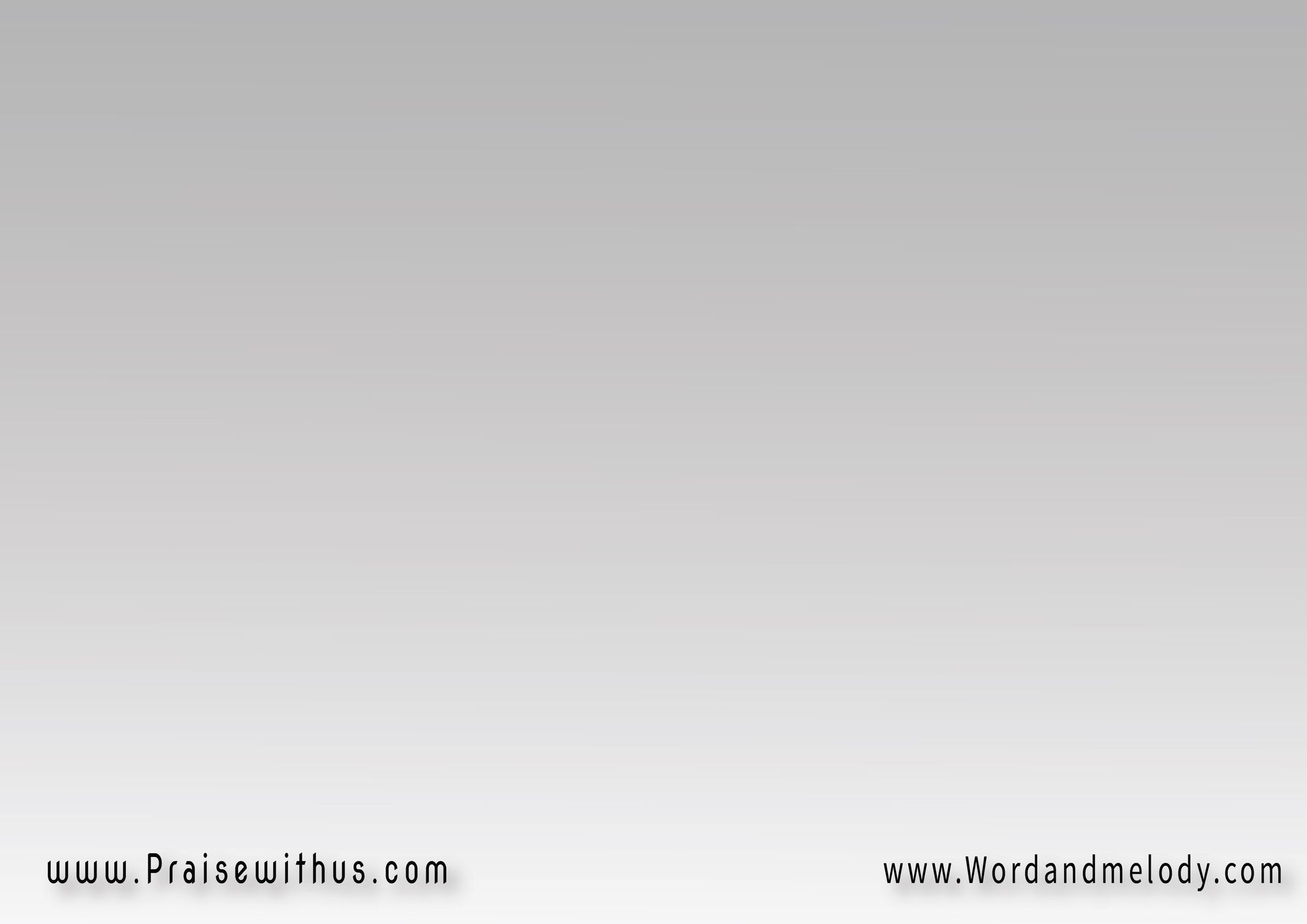 2- عَلِّمني يا رَبُّ كيف أُسَامِحُ مَن بعِنادٍ حَقِّي اِستَبَاحذَكِّرْني كيفَ غَفَرتَ لي أنتَ بكُلِّ حُبٍّ وَسَمَاحعَلِّمني كيف أُلقي عَنِّي هَمِّي وَحِملِي إلى التَّمَاموَأملأْ فَرَاغَ كُلِّ القلبِ بحُبِّـــكَ وَبالسَّـــــــــلام
aallemni ya rabbo kayfa osameho man beaenaden qahhis tabahthakkerni kayfa ghafarta li anta be kolli hobben wa samahaallemni kayfa olqi aanni hammi wa hemli elat tamamwamlaa faragha kolli alqalbi be hobbeka wa blessalamLord, teach me to forgive those who hurt me
 repeatedly. Remind me how You forgave me. Teach 
me to cast my burdens fully on You and fill my heart
 with Your love and peace.
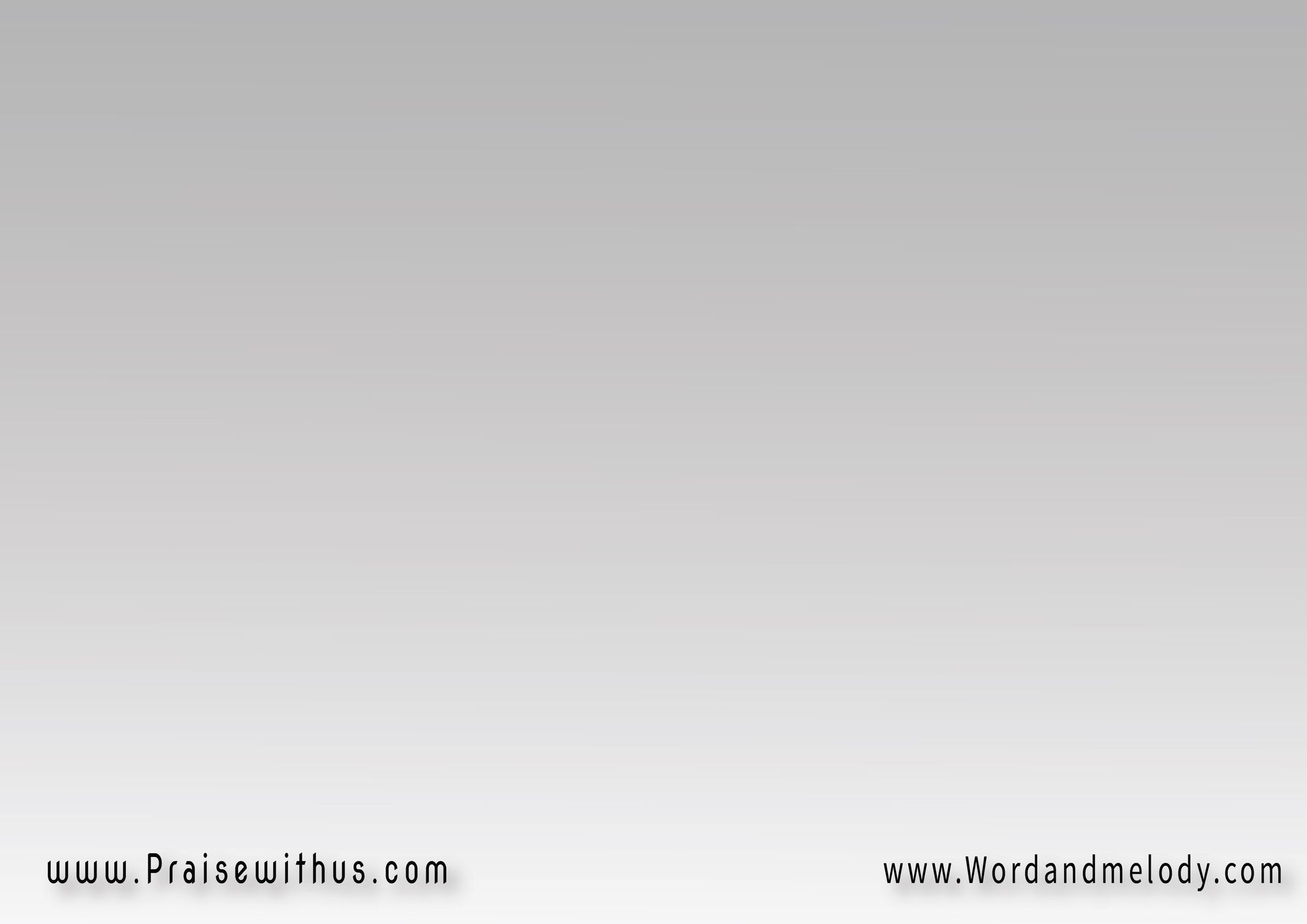 3- عَلِّمني يا رَبُّ أُعطي دَوَامَاً كُلَّ مَا عِندِي بسُرُورِإذ بالعَطاءِ أعِيشُ سَعِيدَاً في رَغدَةٍ وَفي حُبُـــورِفكُلُّ ما أُعطِيكَ رَبِّي فضلُ يَدَيْكَ وَمِن عَطايَاكَعَلِّمني مُتعَـــةَ العَطَــاءِ فأشتَهي أن أُرضِيَكَ
aallemni ya rabbo oati dawaman kolla maaendi be sororeth bel aataai aaisho saaeedan fi raghdaten wafi hoborfakollo ma oatika rabbi faDlo yadayka wamen aatayakaaallemni motaat alaataai fa ashtahi an orDiakaLord, teach me to give with pleasure. Everything I give
 You is from Your goodness. Teach me the pleasure of
 giving so I can please You.
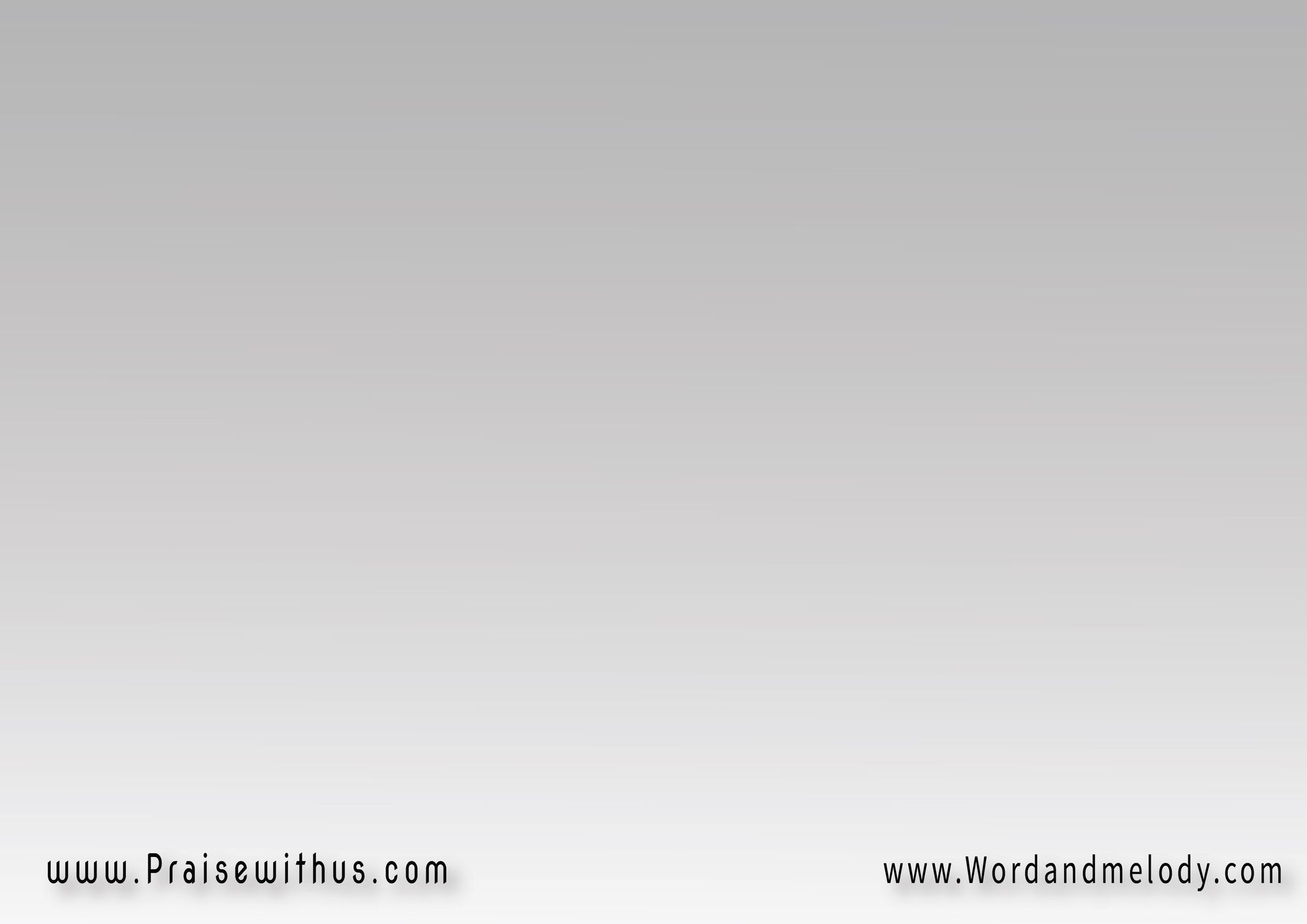 4- في فَرَحِي وَكذا كُلِّ حُزنٍ عَلِّمني يا رَبُّ أن أرَاكَحَتَّى وَإن كُنتُ أسكُنُ أرضِي ثَبِّت أنظارِي في سَمَاكَففرحِي يَزدَادُ رَبِّي إذ أخطو مَعكَ نَحوَ الكَمَــالوَلو مَرَرْتُ في الآلامِ فَقُربُكَ يُحيي المُحــــــال
fi farahi wakatha kolli hoznen aallemni ya rabbo an arakahatta wa in konto askono arDi thabbet anzari fi samakafa farahi yazdado rabbi eth akhto maaka nahwa alkamalwalao mararto fil alaami fa qorboka yohii almohalTeach me to see You in joy and in sorrow. Let me gaze
 at heaven even when I am still on earth. My joy 
increases as I grow with You even through pains.
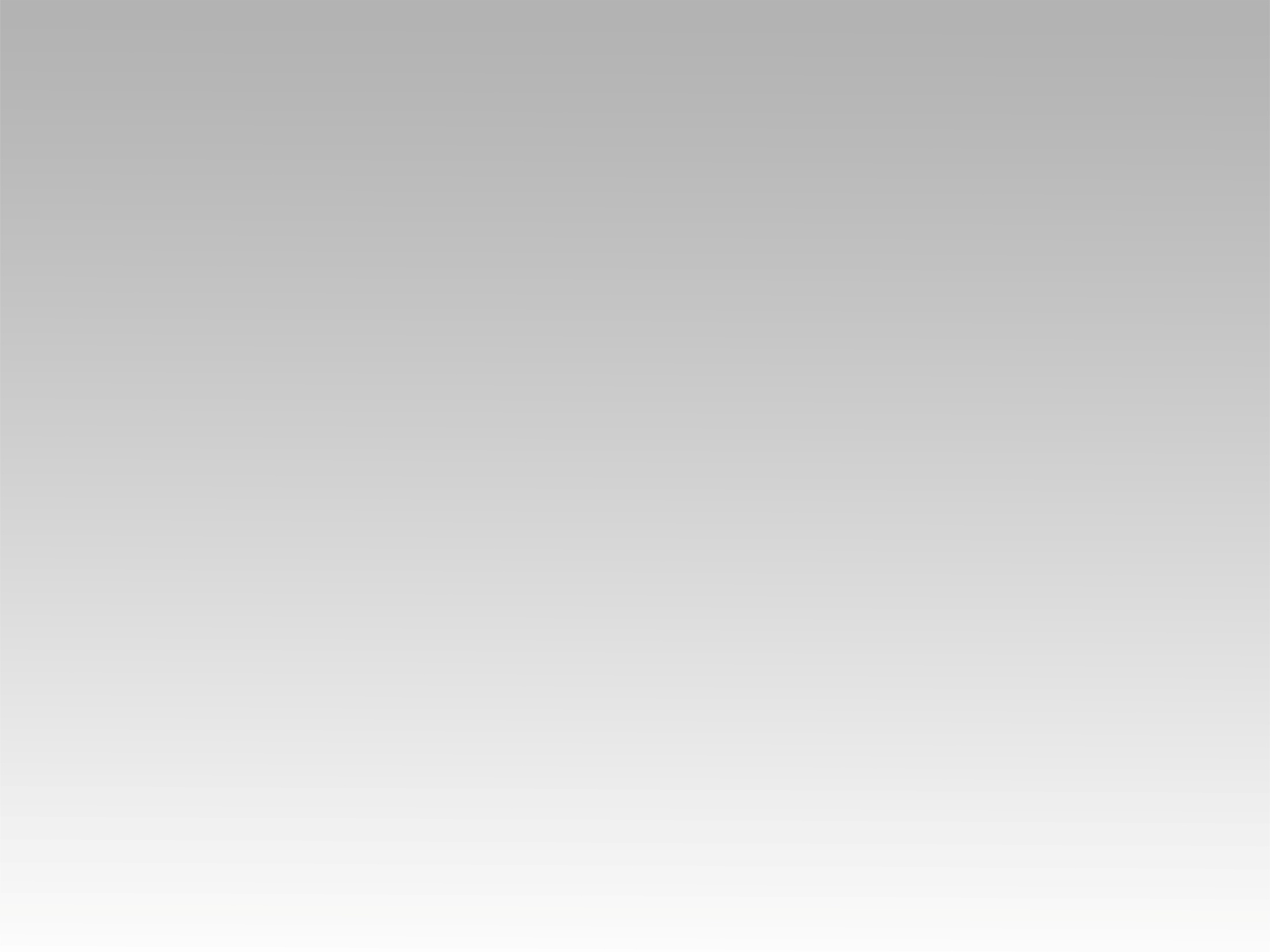 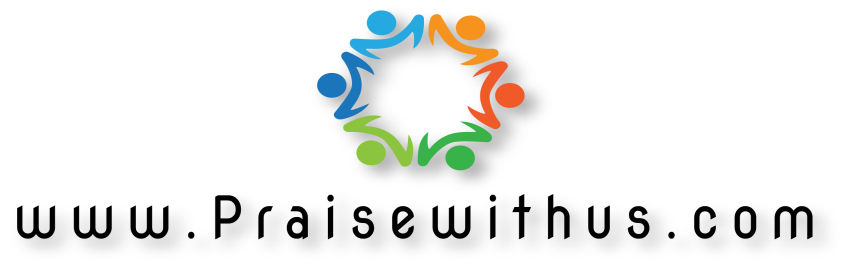